ご利用の皆様へ
カスタマージャーニーマップのテンプレートを開いていただき、ありがとうございます。
顧客視点でマーケティング施策を設計したい、各施策の目的を定めたいという方はぜひご活用ください。カスタマージャーニーの作成時に役立つ、ペルソナのテンプレートも入れております。
本テンプレートの使い方
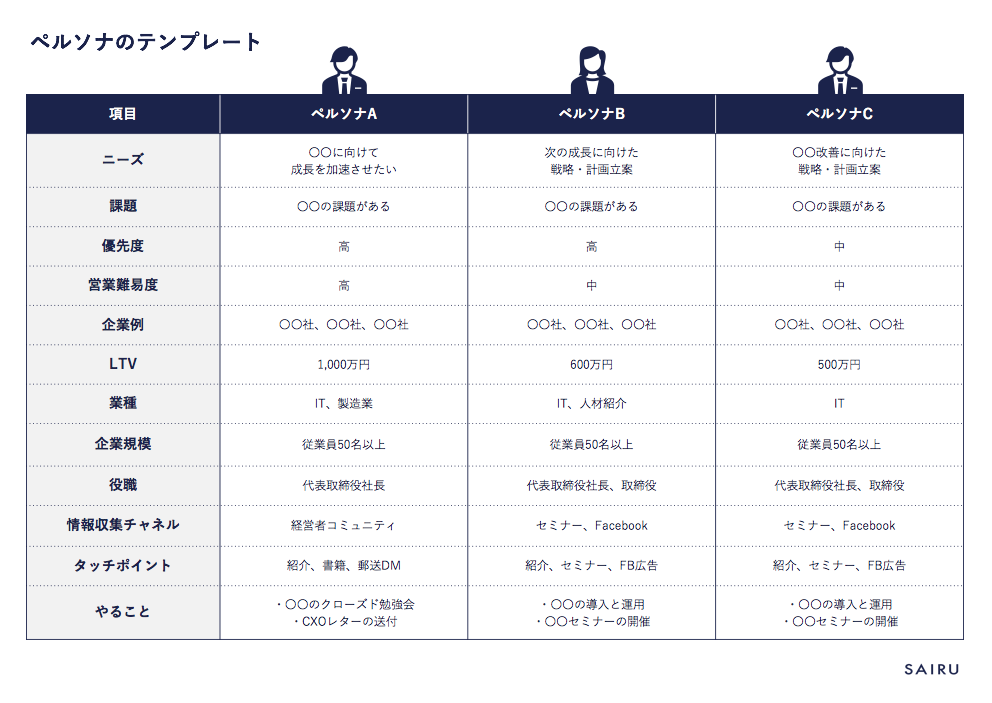 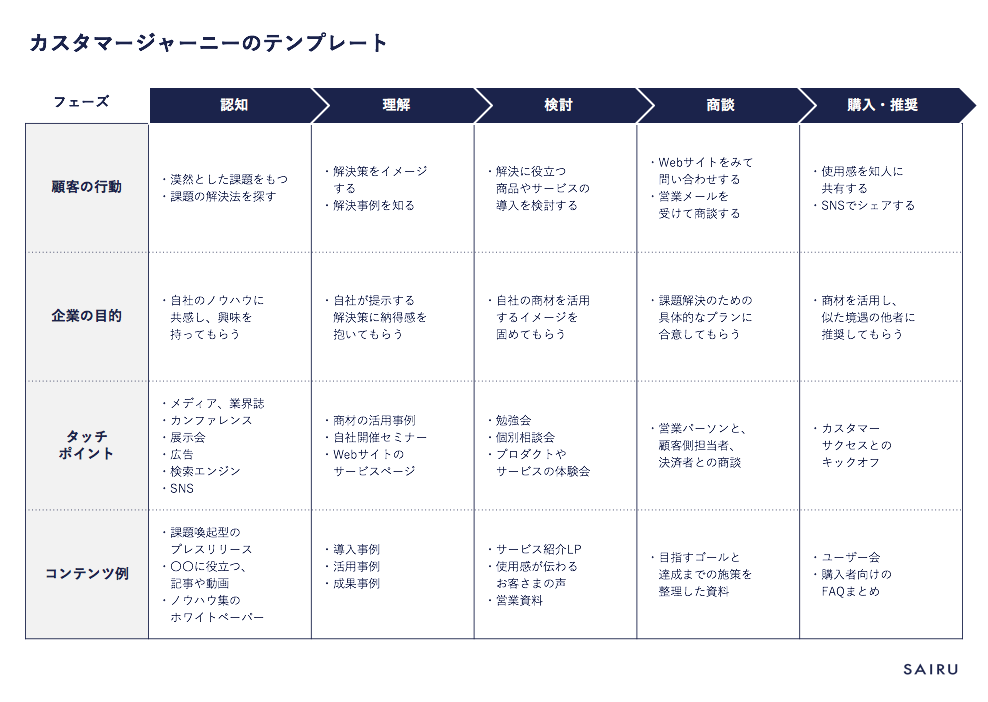 参考までにBtoBを想定した記入例を書き込んでおります。
お使いの際は複製し、自社の内容に書き換えてご活用ください。
ペルソナの作り方は、こちらの記事を参照ください。
カスタマージャーニーの作り方は、こちらの記事を参照ください。
株式会社才流   〒102-0093 東京都千代田区平河町2-5-3 Nagatacho GRiD
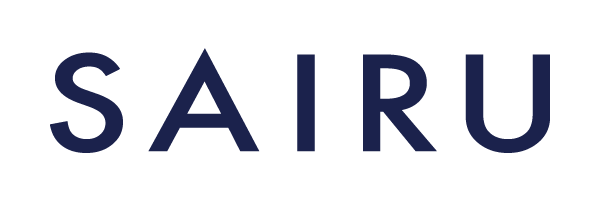 ペルソナのテンプレート
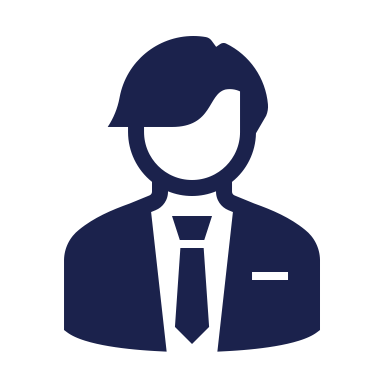 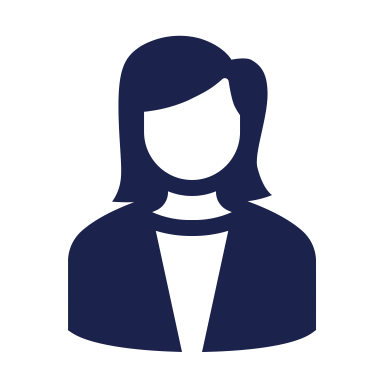 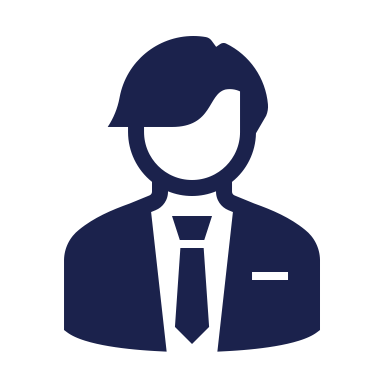 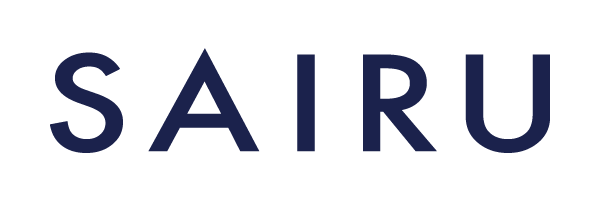 カスタマージャーニーマップのテンプレート
認知
理解
検討
商談
購入・推奨
フェーズ
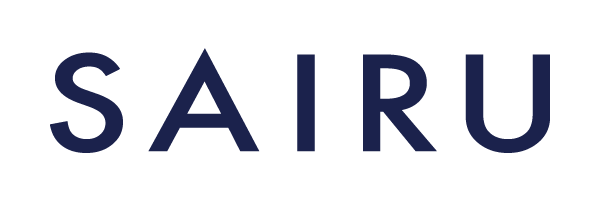